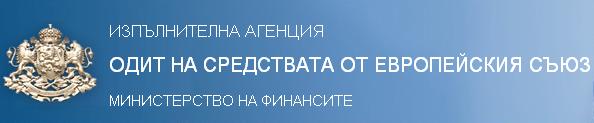 Грешки при обществените поръчки и определяне на финансовия им ефект
м. ноември 2012 г.
1
Съдържание
ИА ОСЕС – подход при проверките на обществени поръчки

Нарушения при подготовката на документацията за участие и техния финансов ефект

Нарушения при провеждане на процедурата и техния финансов ефект

Нарушения при приключване на процедурата и техния финансов ефект

Нарушения при изпълнение на договорите за обществени поръчки и техния финансов ефект
2
Подход при проверките на обществени поръчки
Какво проверяваме в областта на обществените поръчки?

прилагането на националното законодателство в областта на обществените поръчки

	Как определяме финансовия ефект от установените нарушения?

Насоки за определянето на финансови корекции, които трябва да се прилагат спрямо разходите, съфинансирани от Структурните фондове и Кохезионния фонд при неспазване на правилата относно обществените поръчки (COCOF 07/0037/03), издадени от ЕК 

Методология за определяне на финансовите корекции, приета с ПМС №134/2010 г.
3
Подход при проверките на обществени поръчки
при одити на операциите – в рамките на проверки на проекти (при бенeфициентите);

при одити на системите – при анализ на ефективността на ключово изискване 4 “Управленска верификация” 
	(при Управляващия орган/Междинното звено).
4
Подход при проверките на обществени поръчки
Как извършваме проверките?

проверка на документи – досие на обществената поръчка (решения на възложителя, обявление за ОП, заповеди за назначаване на комисията за провеждане на процедурата и протоколите за работата й, постъпилите оферти, сключените договори, приемо-предавателни протоколи, издадени фактури и др.).

проверка на място относно физическото изпълнение на договора за обществена поръчка.

	Документираме резултатите от проверката в стандартни контролни листове.
5
Нарушения при подготовката на документацията за участие и техният финансов ефект/1/
При определяне предмета на обществената поръчка
незаконосъобразно разделяне на предмета на поръчката – систематична връзка между подлежащите на възлагане дейности;
възлагане на доставки и услуги при поръчки за строителство.

			Финансов ефект:
      Анализ дали е налице нарушаване на принципа за публичност и прозрачност , равнопоставеност и недопускане на дискриминация по чл. 2, ал. 1, т. 1 и т. 3 от ЗОП
за европейските поръчки – 25 % до 100 % от стойността на договора,
за националните поръчки – 25 % от стойността на договора или 2%/5%/10% от стойността на договора при три оферти.
6
Нарушения при подготовката на документацията за участие и техният финансов ефект/2/
Обявяване на критериите за подбор и документите за доказването им:
препращане към документацията за участие,
несъответствия в частите на документацията за участие и др.

	Финансов ефект:
	Анализ дали е налице нарушаване на принципа за публичност и прозрачност по чл. 2, ал. 1, т. 1 от ЗОП
за обявените в ЕС поръчки - 25 % от стойността на договора,
за обявените на национално ниво поръчки - 10 %/ 5 % от стойността на договора.
7
Нарушения при подготовката на документацията за участие и техният финансов ефект/3/
Въвеждане на дискриминационни критерии за подбор или други условия /1/:

несъответствия с принципите за равнопоставеност и недопускане на дискриминация по чл. 2, ал. 1, т. 3 от ЗОП– различни изисквания към различните видове участници, неясни изисквания и т.н.;
несъответствие  с предмета, количеството, обема и характера на обществената поръчка – размер на оборота, източник на свободни бързоликвидни средства, положителен финансов резултат, вид на опита, време на придобиване на опита, брой на изпълнените договори, вид и брой на техническото оборудване, брой на разполагаемите служители, неотносими изисквания към личността на участниците и тяхната правоспособност и т.н.
8
Нарушения при подготовката на документацията за участие и техният финансов ефект/4/
Въвеждане на дискриминационни критерии за подбор или други условия /2/:

	Финансов ефект:
	Анализ дали е налице нарушаване на принципа за равнопоставеност и недопускане на дискриминация по чл. 2, ал. 1, т. 3 от ЗОП

за обявените в ЕС поръчки - 25 % от стойността на договора (по изключение 100 % от стойността на договора),

за обявените на национално ниво поръчки - 10 %/ 5 % от стойността на договора.
9
Нарушения при подготовката на документацията за участие и техният финансов ефект/5/
При методиката за оценка на офертите /1/:

при разграничаване на критериите за подбор и показателите за оценка на офертите – забраната по чл. 25, ал. 7 от ЗОП, изискванията по чл. 25, ал. 2, т. 6 от ЗОП и § 1, т. 8 от ДР на ЗОП;

при формулиране на показателите за оценка – неясни показатели за оценка като предпоставка за нарушаване на принципа за равнопоставеност и недопускане на дискриминация;

при формулиране реда за присъждане на оценките – липса на обвързаност на оценките от обективни обстоятелства, присъждане на оценки при несъответствия на офертите, посочване на диапазон от точки без ред за присъждане.
10
Нарушения при подготовката на документацията за участие и техният финансов ефект/6/
При методиката за оценка на офертите /2/:

Финансов ефект:
І. При смесване на показатели с критерии за подбор, извършени преди 01.01.2009 г., не предлагаме финансова корекция.
ІІ. За нарушения, свързани с методиката за оценка, включително смесване (след 01.01.2009 г.): 
1. Анализ дали е налице реален финансов ефект:
изключват се незаконосъобразните показатели за оценка;
преоценка по законосъобразните показатели;
ново класиране на участниците.
2. При реален финансов ефект – или разликата, или
2.1. за нарушения на чл. 25, ал. 7 от ЗОП/чл. 6, ал. 5 от НВМОП (отм.) – 25%/10%/5% (за европейските поръчки) или 5%/10% (за националните поръчки);
2.2. за нарушения на чл. 28, ал. 2 от ЗОП/чл. 8, ал. 2 от НВМОП (отм.)– 2%/5%/10% (за европейските) или 5%/10% (за националните).
11
Нарушения при подготовката на документацията за участие и техният финансов ефект/7/
При подготовката на техническите спецификации:
посочване на конкретни марки и модели без “или еквивалентно” и др.

	Финансов ефект:

	Анализ дали е налице нарушаване на принципа за равнопоставеност и недопускане на дискриминация по чл. 2, ал. 1, т. 3 от ЗОП
за европейски поръчки - 25% / 10%/ 5% от стойността на договора,
за национални поръчки - 10% / 5% от стойността на договора.
12
Нарушения при провеждане напроцедурата и техния финансов ефект/1/
При обявяване на процедурата:

липса на обявяване на поръчката в рамките на ЕС – предварителни обявления и/или обявления за обществени поръчки до ОВ на ЕС;
несъответствия във връзка с времето на изпращане на обявленията до ОВ на ЕС, до ДВ и АОП.

	Финансов ефект:
	Анализ дали са нарушени принципите по чл. 2, ал. 1 от ЗОП
за европейски поръчки - 25 % или 100 % от стойността на договора,
за национални поръчки – 25 % от стойността на договора.
13
Нарушения при провеждане напроцедурата и техния финансов ефект/2/
При определяне срока за получаване на офертите:

	по-кратък срок за получаване на офертите от законоустановения, 
	незаконосъобразно позоваване на основания за намаляване на срока.

	Финансов ефект:
	Анализ дали са нарушени принципите по чл. 2, ал. 1 от ЗОП.
за европейски поръчки - 25 % от стойността на договора,
за национални поръчки - 10 %/ 5 % от стойността на договора.
14
Нарушения при провеждане напроцедурата и техния финансов ефект/3/
При разясненията по документацията за участие: 
	– отговор извън срока за предоставяне, 
	– неедновременно изпращане на разяснението до заинтересованите лица, 
	– неизпращане до всички лица, 
	– посочване на лицето, поискало разяснението,
	– допълване на документацията за участие.

	Финансов ефект:
	Анализ дали са нарушени принципите за публичност и прозрачност, равнопоставеност и недопускане на дискриминация по чл. 2, ал. 1, т. 1 и т. 3 от ЗОП.
за европейските поръчки - 10%/5%/2% от стойността на договора,
за националните поръчки - 10%/5% от стойността на договора.
15
Нарушения при провеждане напроцедурата и техния финансов ефект/4/
При работата на комисията за провеждане на процедурата /1/:

неправилно прилагане на критериите за подбор и изисканите за доказването им документи,
ограничаване правото на участниците по чл. 51а, ал. 1 от ЗОП,
неправилно прилагане на методиката за оценка на офертите,
неправилно прилагане на чл. 70, ал. 1 от ЗОП,
неизпълнението на несъществени изисквания на възложителя като основания за отстраняване – брой екземпляри от представената оферта, номерация на страниците на офертата, липса на печат на участника на всяка страница от офертата, “неправилно” обозначени пликове, “неправилно” опаковани оферти.
16
Нарушения при провеждане напроцедурата и техния финансов ефект/5/
При работата на комисията за провеждане на процедурата /2/:

	Изброените нарушения водят до:

неоснователно отстраняване на участници/оферти или

неоснователно допускане на участници/оферти или

неправилно класиране на участниците.
17
Нарушения при провеждане напроцедурата и техния финансов ефект/6/
При работата на комисията за провеждане на процедурата /3/:

	 Финансов ефект:
	При този тип нарушения се засяга принципа за равнопоставеност и недопускане на дискриминация по чл. 2, ал. 1, т. 3 от ЗОП.
	Анализ дали е възможно установяването на реалния финансов ефект от установеното нарушение. Ако не,  финансова корекция:
за европейски поръчки - 25 %/ 10 %/ 5 % от стойността на договора,
за национални поръчки - 10 %/ 5 % от стойността на договора.
18
Нарушения при приключване напроцедурата и техният финансов ефект/1/
При сключването на договорите за обществени поръчки:

преди изтичане на срока за обжалване на решението за определяне на изпълнител;

договори, които не отговарят на условията на поръчката и предложенията от офертата на участника, определен за изпълнител;

без изискуемите документи.
19
Нарушения при приключване напроцедурата и техният финансов ефект/2/
Финансов ефект:

	Анализ дали са нарушени принципите за публичност и прозрачност , равнопоставеност и недопускане на дискриминация по чл. 2, ал. 1, т. 1 и т. 3 от ЗОП.
за европейски поръчки - 10 %/5 %/ 2% от стойността на договора,
за национални поръчки - 10 %/ 5 % от стойността на договора.
20
Нарушения при изпълнение на договорите за поръчки и техния финансов ефект /1/
Изменение на договорите за обществени поръчки /1/

в предмета;
в количествата на възложените дейности – намаляване обема на дейностите без/с намаляване цената на договора/ увеличаване на обема от дейности;
в цените;
в срока за изпълнение.
21
Нарушения при изпълнение на договорите за поръчки и техния финансов ефект /2/
Изменение на договорите за обществени поръчки /2/

	Финансов ефект:
	Анализ дали са нарушени принципите за публичност и прозрачност , равнопоставеност и недопускане на дискриминация по чл. 2, ал. 1, т. 1 и т. 3 от ЗОП.
за европейските поръчки - 10% / 5% / 2% от стойността на договора,
за националните поръчки - 10% / 5% от стойността на договора.
22
В Ъ П Р О С И ?    К О М Е Н Т А Р И ?
БЛАГОДАРЯ ЗА ВНИМАНИЕТО!
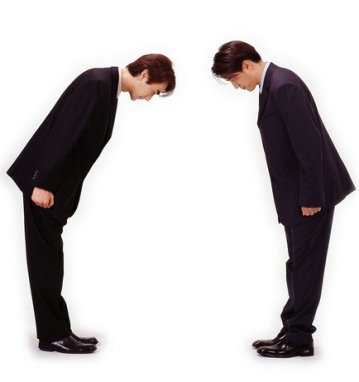 23